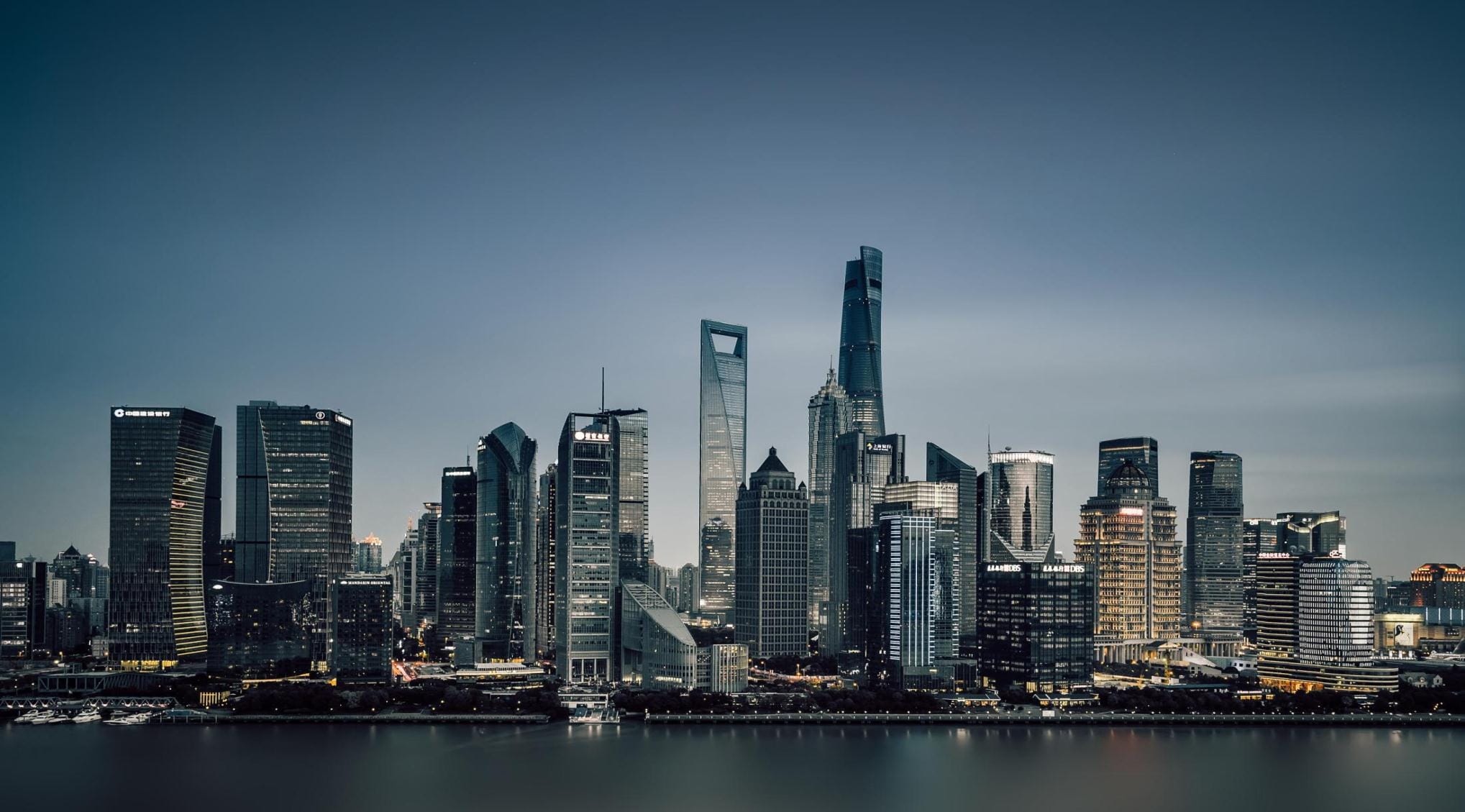 LOGO
Free PPT templates
Your content to play here, or through your copy, paste in this box, and select only the text.
www.jpppt.com
CONTENTS
Title text
Title text
Title text
Title text
COMPANY INTRODUCTION
COMPANY INTRODUCTION
COMPANY INTRODUCTION
COMPANY INTRODUCTION
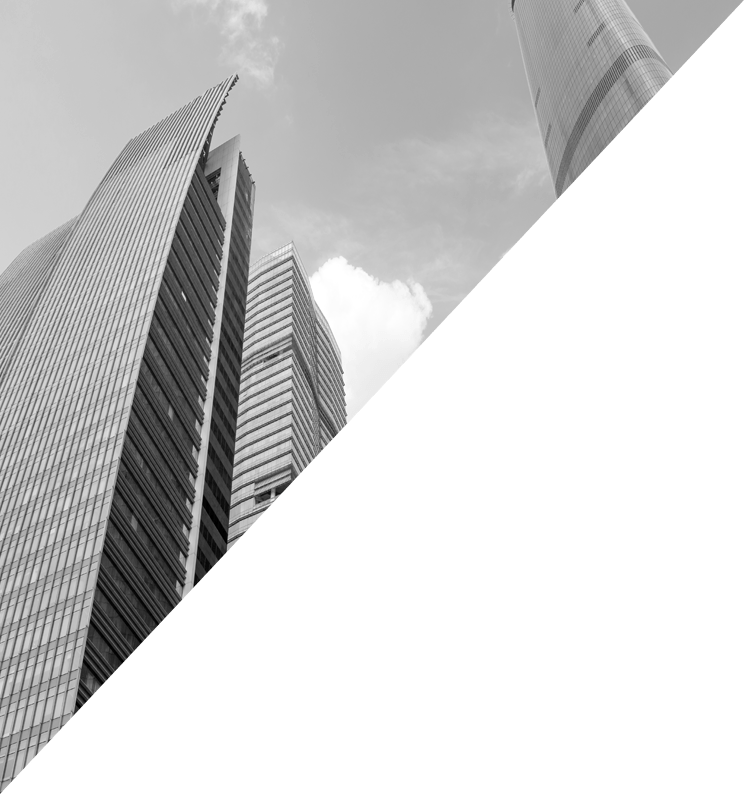 01
The title text
Add a title here
The title text is added
The title text is added
Double-click to enter the replacement
Double-click to enter the replacement
Add a title here
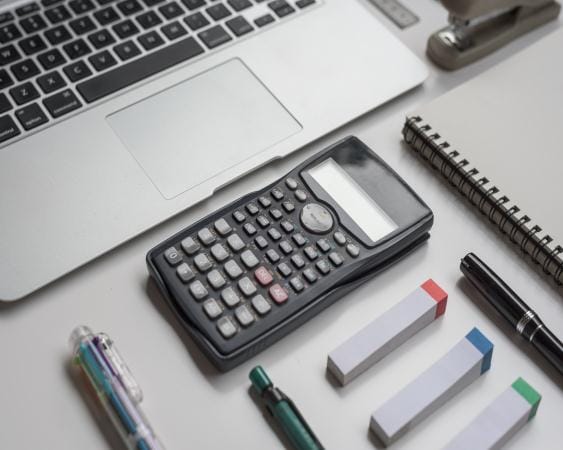 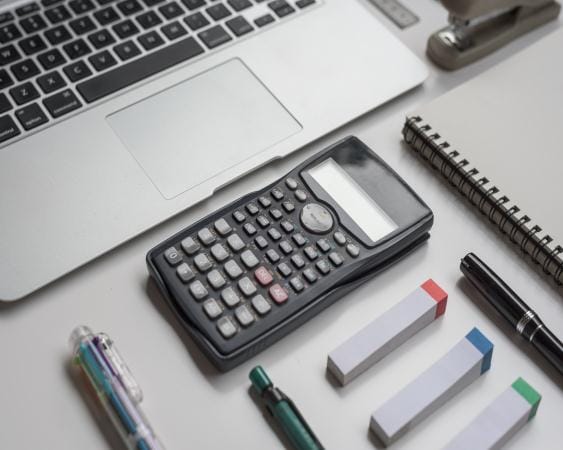 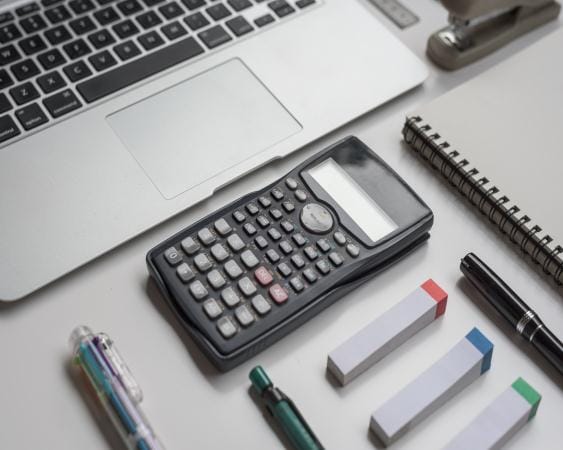 The title text is added
The title text is added
The title text is added
Double-click to enter the replacement
Double-click to enter the replacement
Double-click to enter the replacement
1
2
3
Add a title here
The title text is added
The title text is added
The title text is added
Double-click to enter the replacement
Double-click to enter the replacement
Double-click to enter the replacement
Add a title here
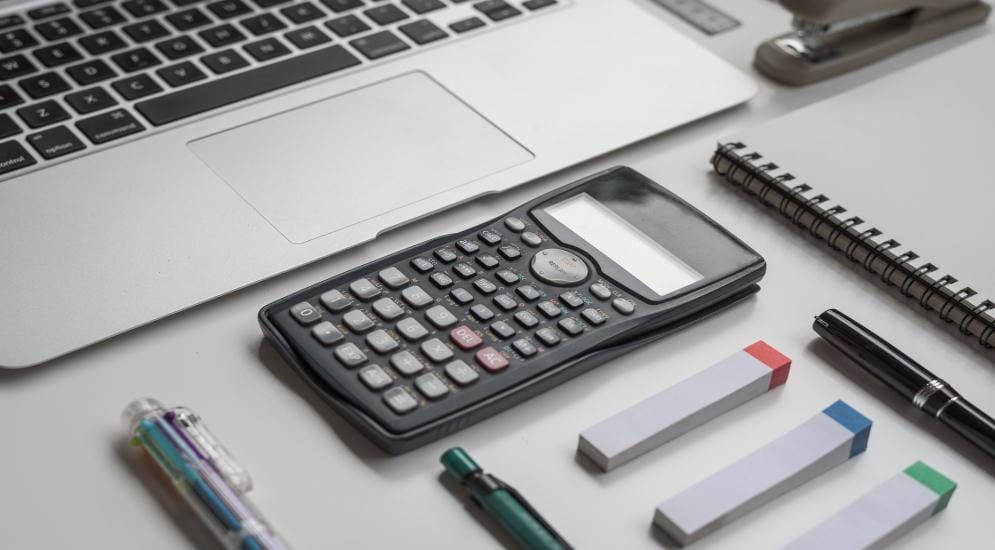 The title text is added
Double-click to enter the replacement
The title text is added
Double-click to enter the replacement
Double-click here to enter the replacement Double-click here to enter the replacement
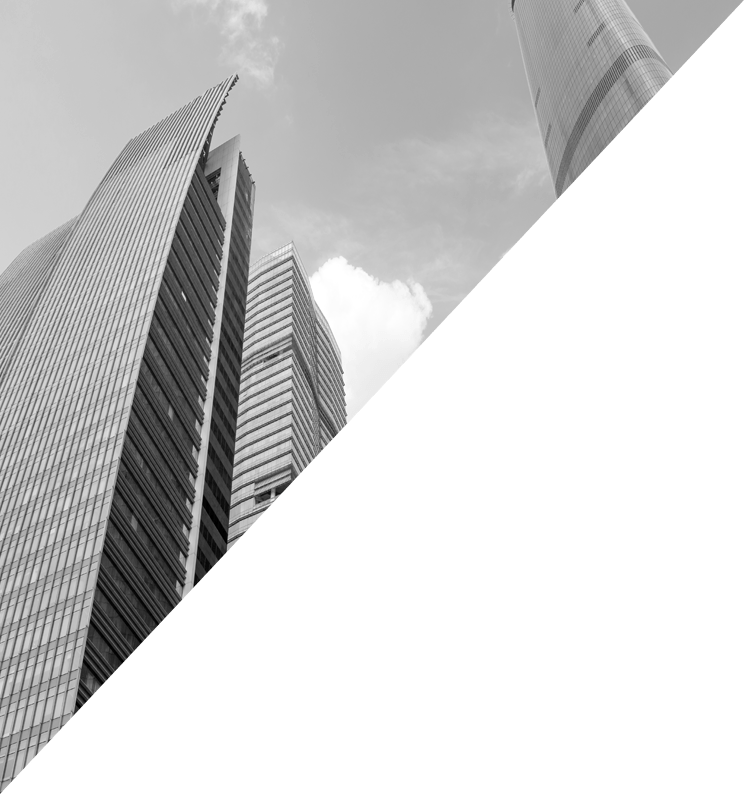 02
The title text
Add a title here
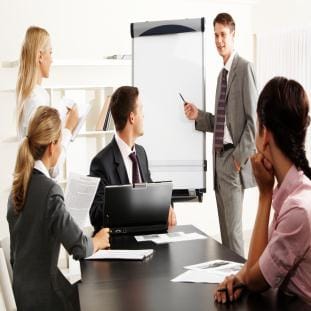 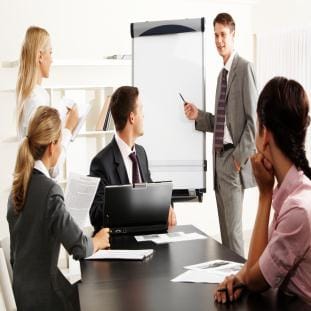 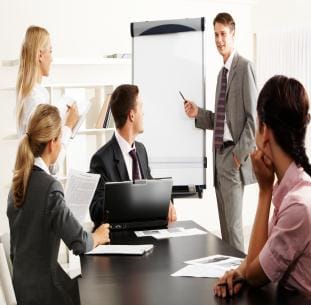 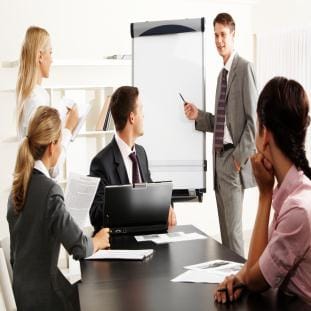 The title text is added
The title text is added
The title text is added
The title text is added
Double-click to enter the replacement
Double-click to enter the replacement
Double-click to enter the replacement
Double-click to enter the replacement
The title text
The title text
The title text
The title text
Double-click to enter the replacement
Double-click to enter the replacement
Double-click to enter the replacement
Double-click to enter the replacement
Add a title here
Text
The title text is added
The title text is added
The title text is added
The title text is added
Double-click to enter the replacement
Double-click to enter the replacement
Double-click to enter the replacement
Double-click to enter the replacement
Add a title here
Keyword
Keyword
Add a title here
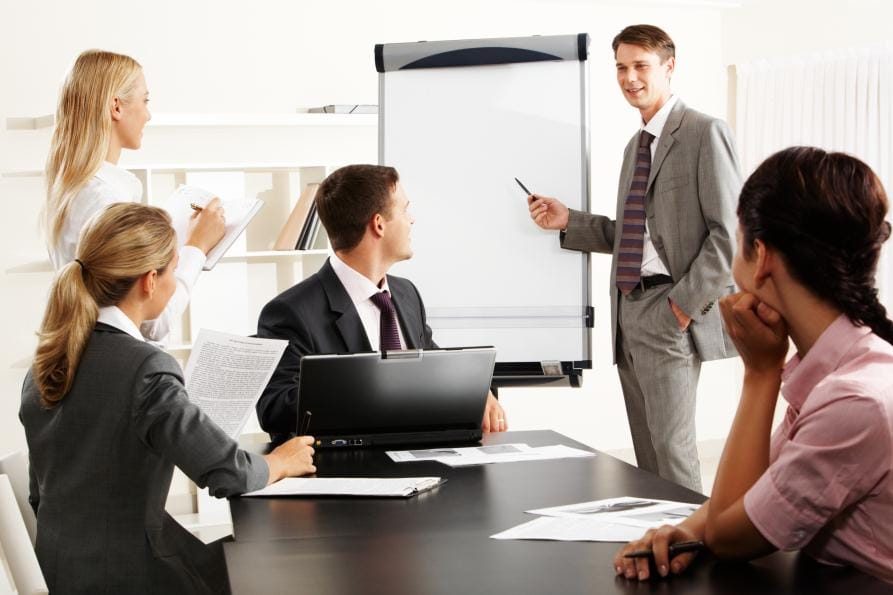 The title text is added
Double-click to enter the replacement,Double-click on the input replacement double-click on the replacement
The title text is added
Double-click to enter the replacement,Double-click on the input replacement double-click on the replacement
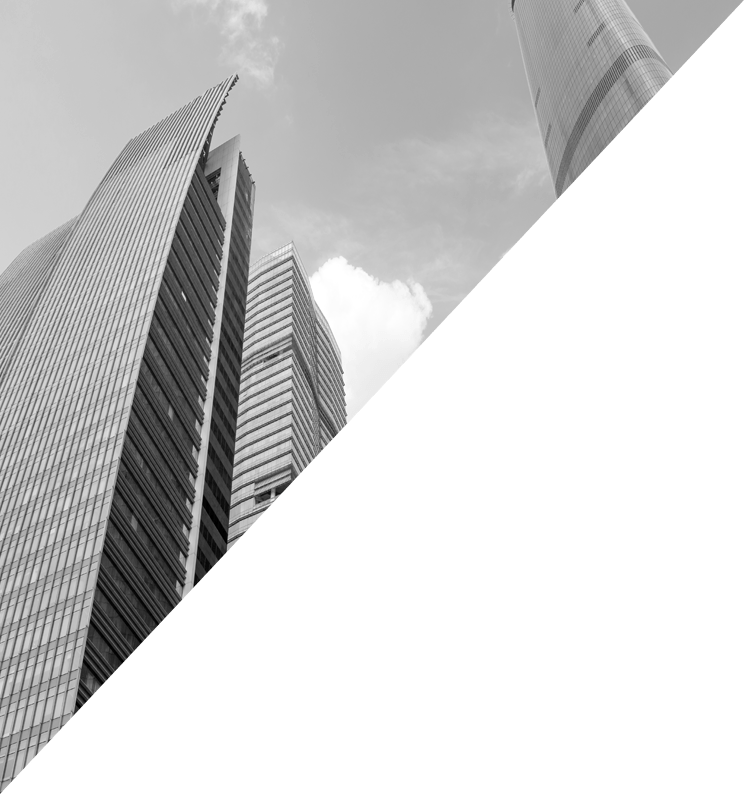 03
The title text
Add a title here
The title
The title
The title
The title
Double-click the input replacement
Double-click the input replacement
Double-click the input replacement
Double-click the input replacement
The title text is added
The title text is added
The title text is added
The title text is added
Double-click to enter the replacement
Double-click to enter the replacement
Double-click to enter the replacement
Double-click to enter the replacement
Add a title here
Add a title here
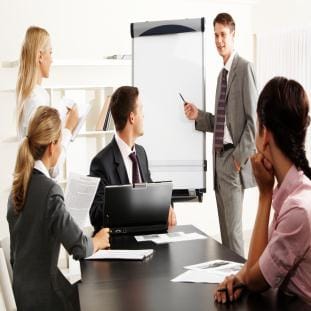 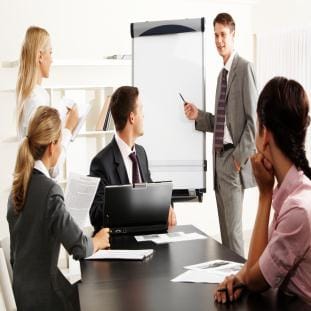 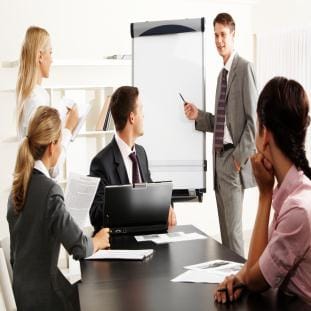 1
2
3
Double-click here to enter the replacement
Double-click here to enter the replacement
Double-click here to enter the replacement
Add a title here
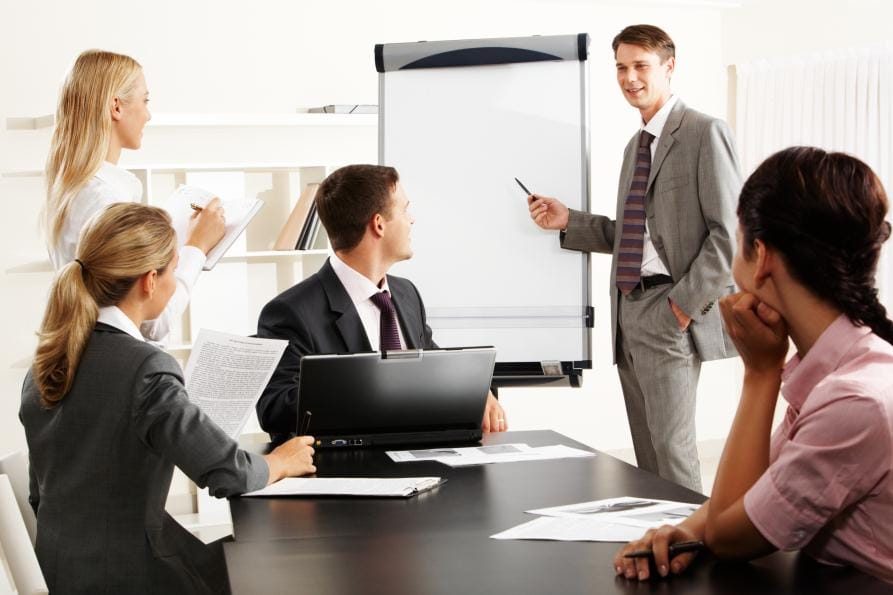 Add a title
Add a title
Double-click on the input replacement Double-click on the input substitution double-click on the substitution
Double-click on the input replacement Double-click on the input substitution double-click on the substitution
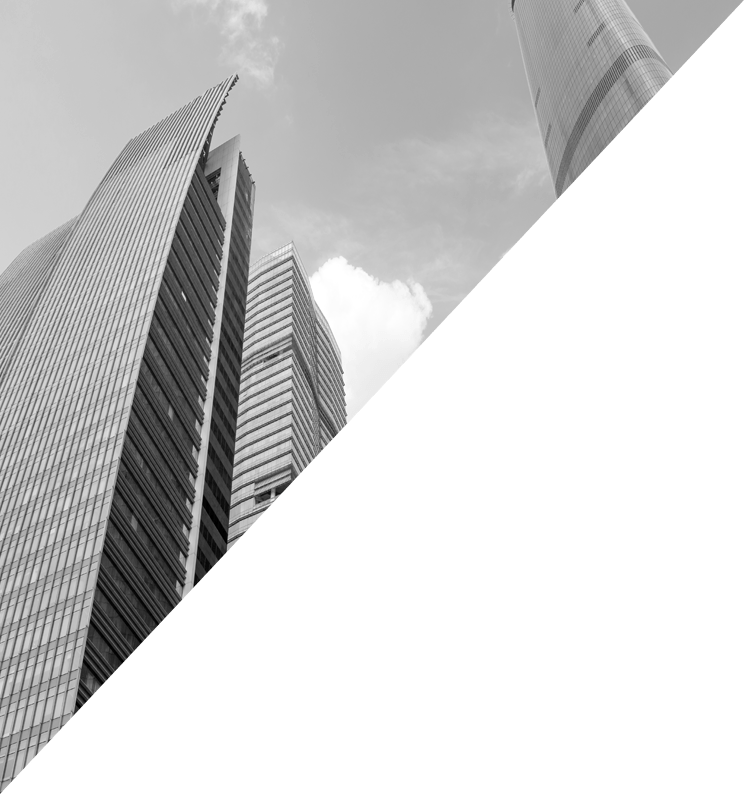 04
The title text
The title text is added
The title text is added
The title text is added
Double-click to enter the replacement,Double-click on the input replacement double-click on the replacement
Double-click to enter the replacement,Double-click on the input replacement double-click on the replacement
Double-click to enter the replacement,Double-click on the input replacement double-click on the replacement
Add a title here
The title text is added
The title text is added
The title text is added
The title text is added
Double-click to enter the replacement,Double-click on the input replacement double-click on the replacement
Double-click to enter the replacement,Double-click on the input replacement double-click on the replacement
Double-click to enter the replacement,Double-click on the input replacement double-click on the replacement
Double-click to enter the replacement,Double-click on the input replacement double-click on the replacement
Add a title here
ONE
TWO
THREE
FOUR
Add a title here
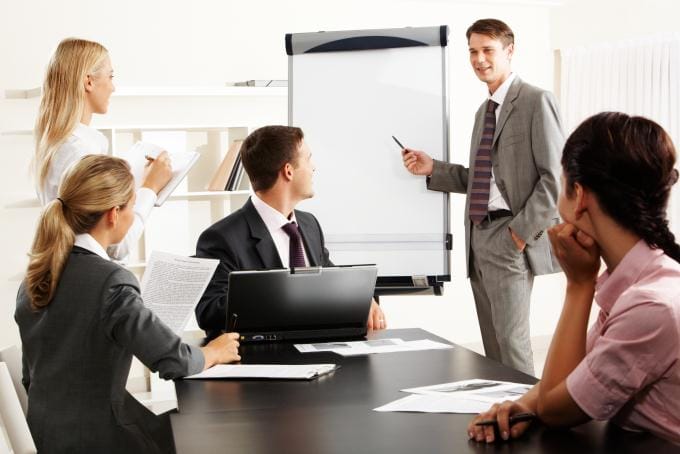 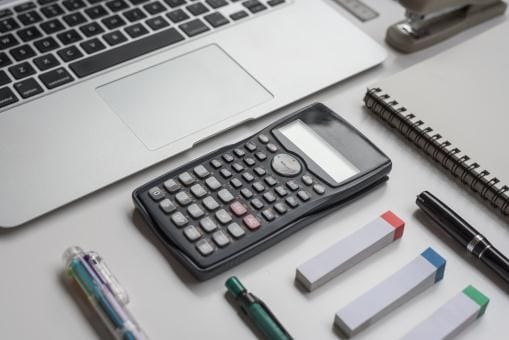 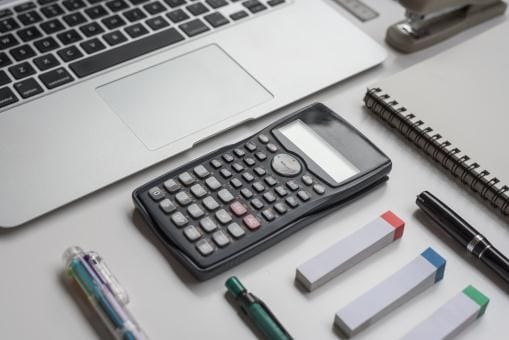 Double-click here to enter the replacement double-click here to enter the replacement double-click here to enter the replacement to double-click here to enter the replacement to double-click here to enter the replacement
Add a title here
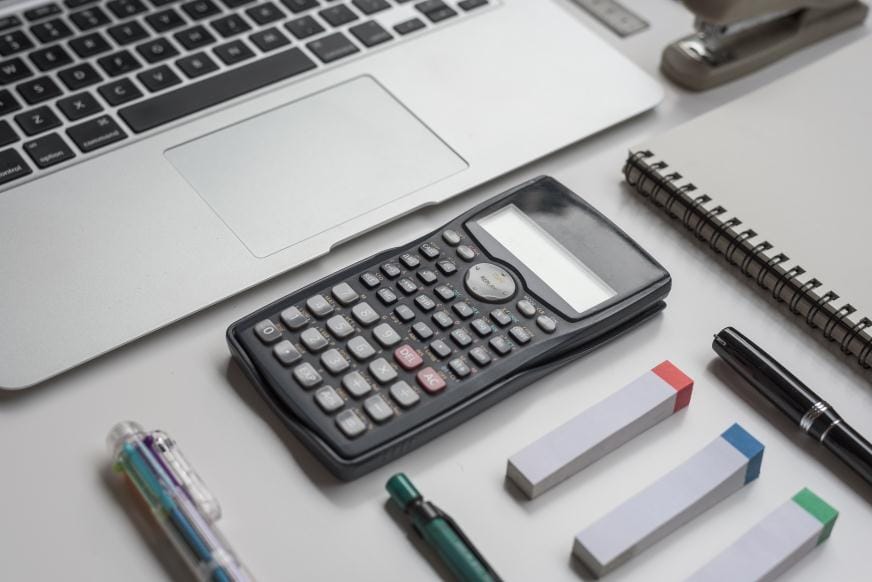 Add a title here
Double-click here to enter the replacement Double-click here to enter the replacement
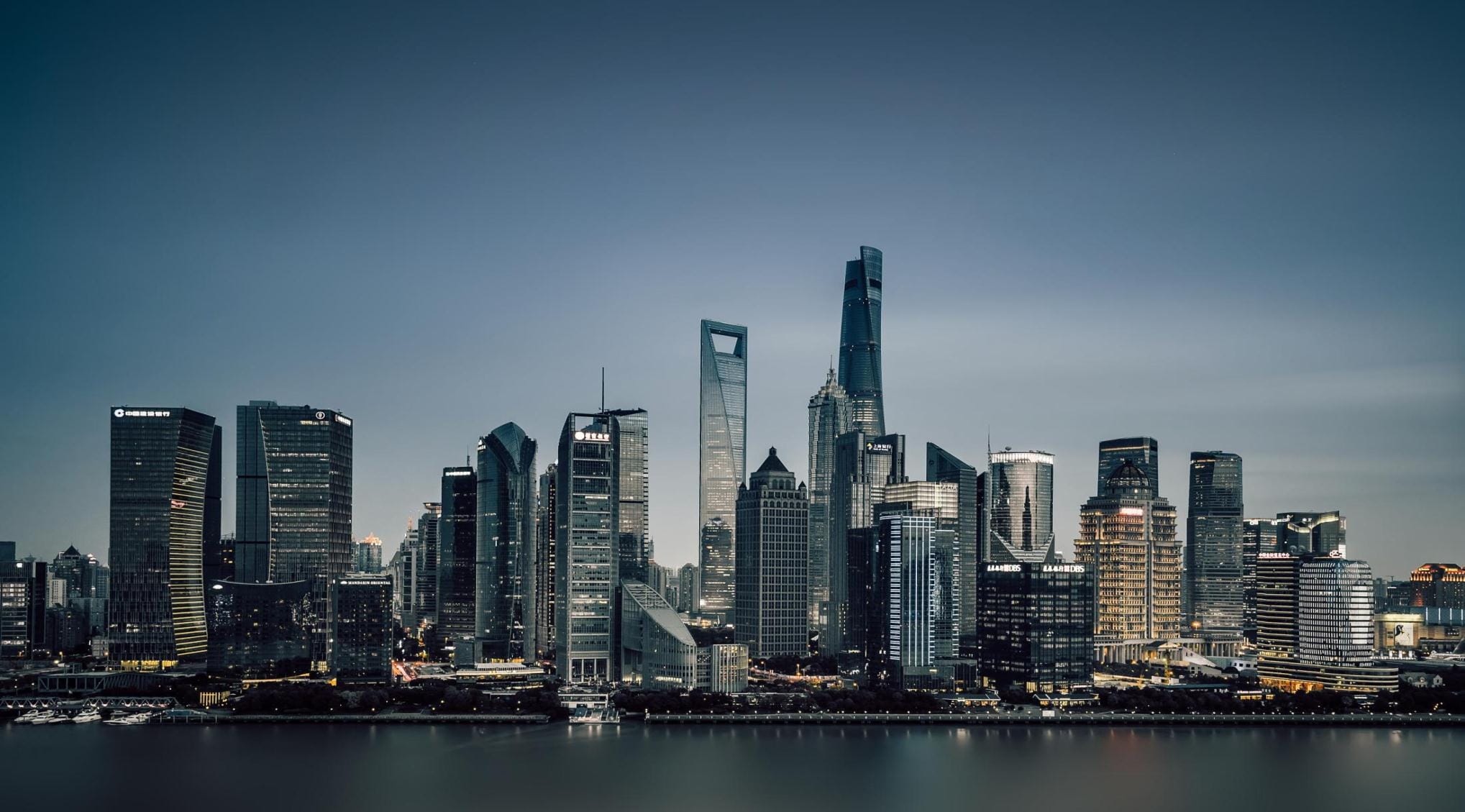 LOGO
Thank you!
Your content to play here, or through your copy, paste in this box, and select only the text.
www.jpppt.com
PptTemplate http://www.1ppt.com/moban/